Section 8.1Density Functions
Applied Calculus ,4/E, Deborah Hughes-Hallett
Copyright 2010 by John Wiley and Sons, All Rights Reserved
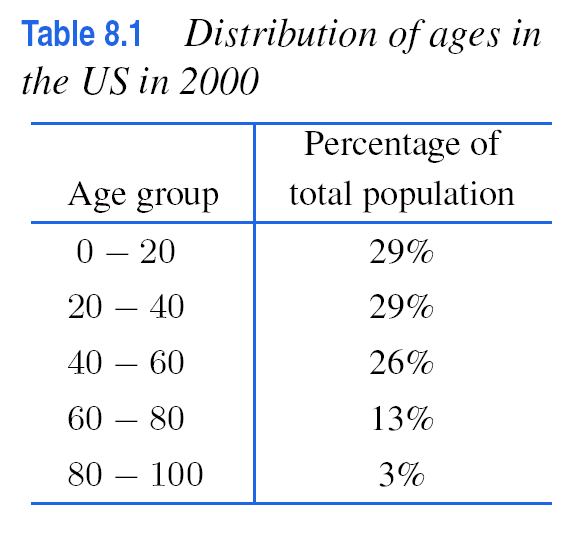 US Age Distribution
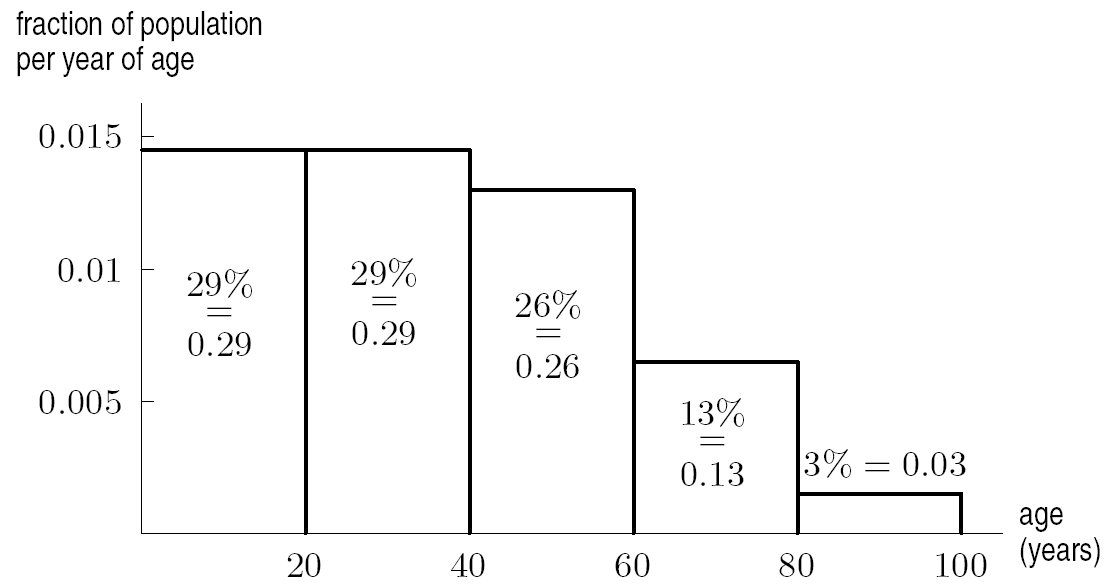 Figure 8.1:  
How ages were distributed in the US in 2000
Applied Calculus ,4/E, Deborah Hughes-Hallett
Copyright 2010 by John Wiley and Sons, All Rights Reserved
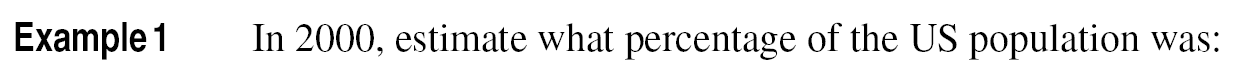 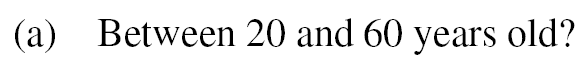 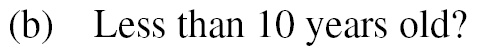 Solution
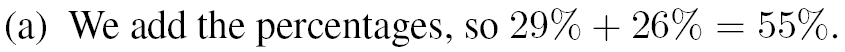 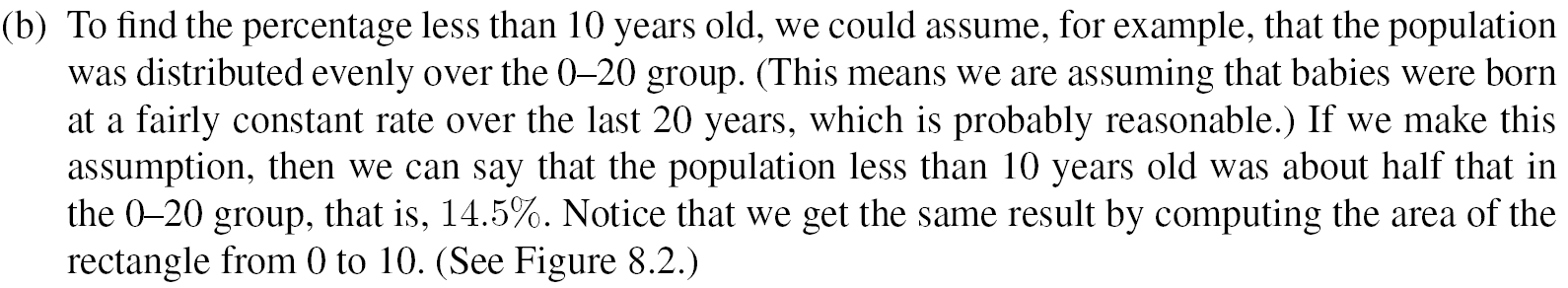 Continued on next slide
Applied Calculus ,4/E, Deborah Hughes-Hallett
Copyright 2010 by John Wiley and Sons, All Rights Reserved
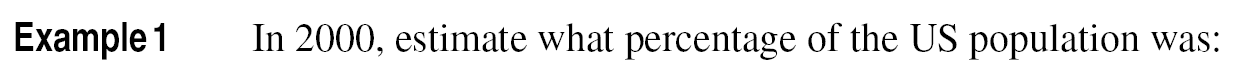 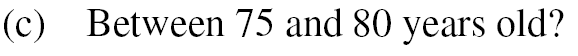 Solution
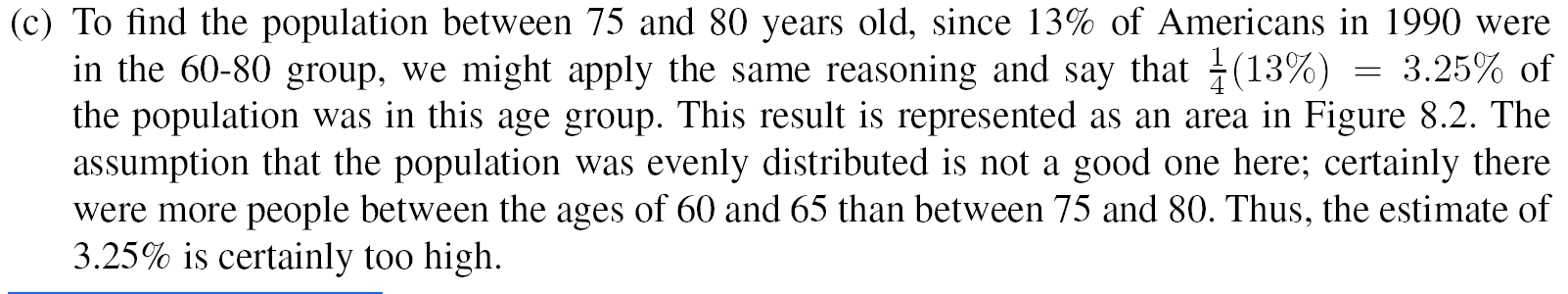 Continued on next slide
Applied Calculus ,4/E, Deborah Hughes-Hallett
Copyright 2010 by John Wiley and Sons, All Rights Reserved
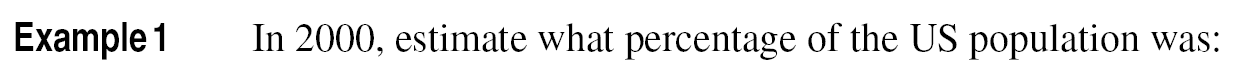 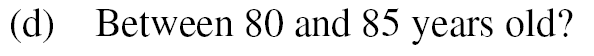 Solution
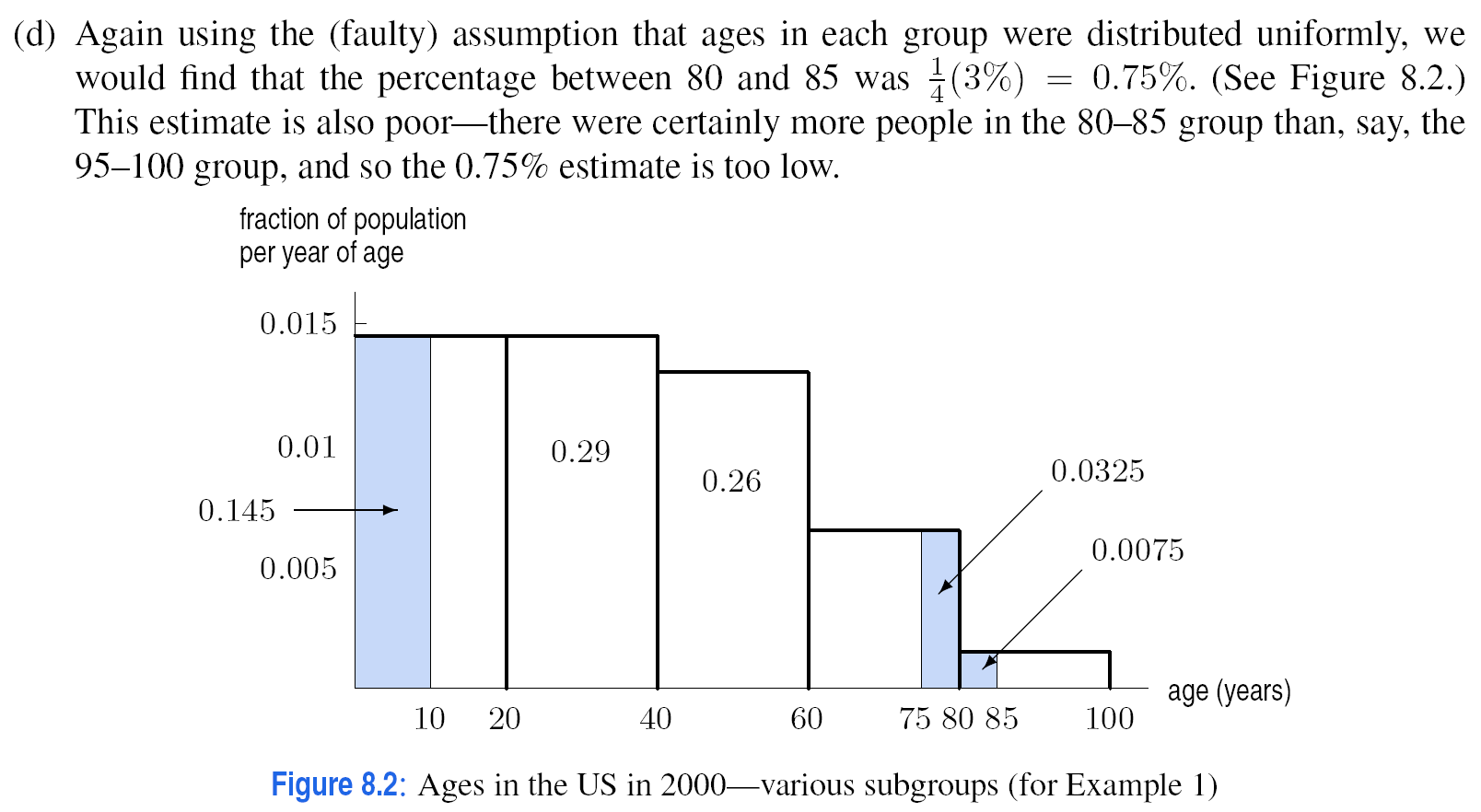 Applied Calculus ,4/E, Deborah Hughes-Hallett
Copyright 2010 by John Wiley and Sons, All Rights Reserved
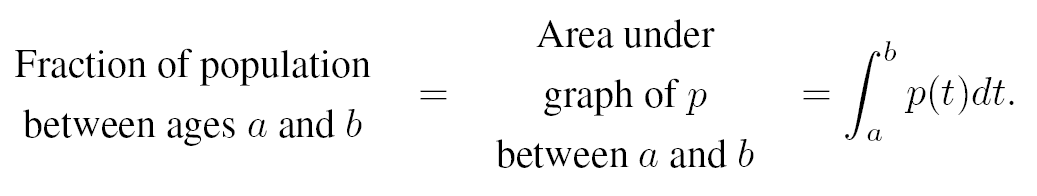 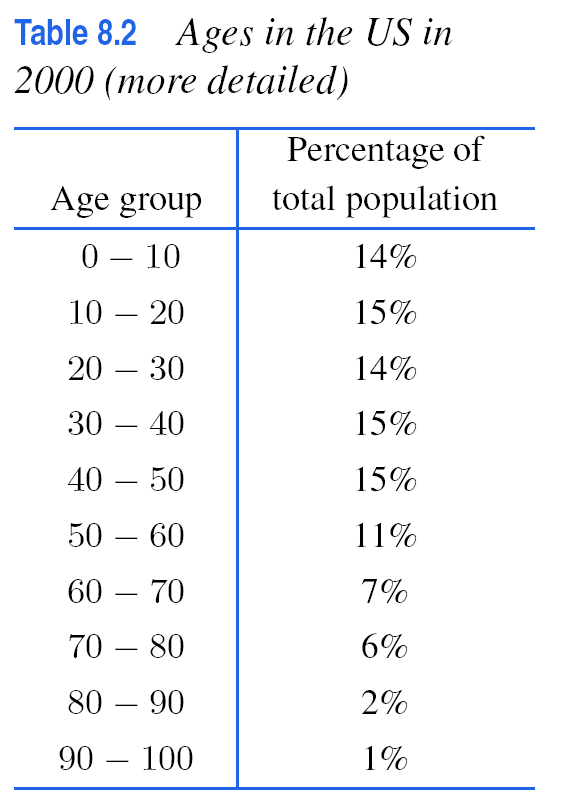 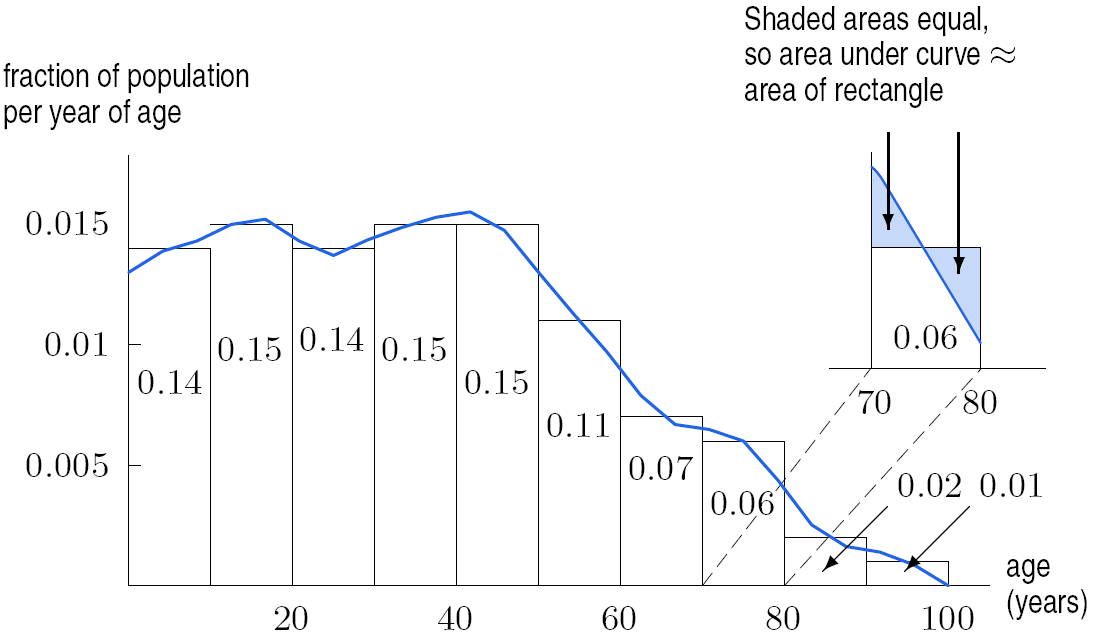 Figure 8.3: Smoothing out the age histogram
Applied Calculus ,4/E, Deborah Hughes-Hallett
Copyright 2010 by John Wiley and Sons, All Rights Reserved
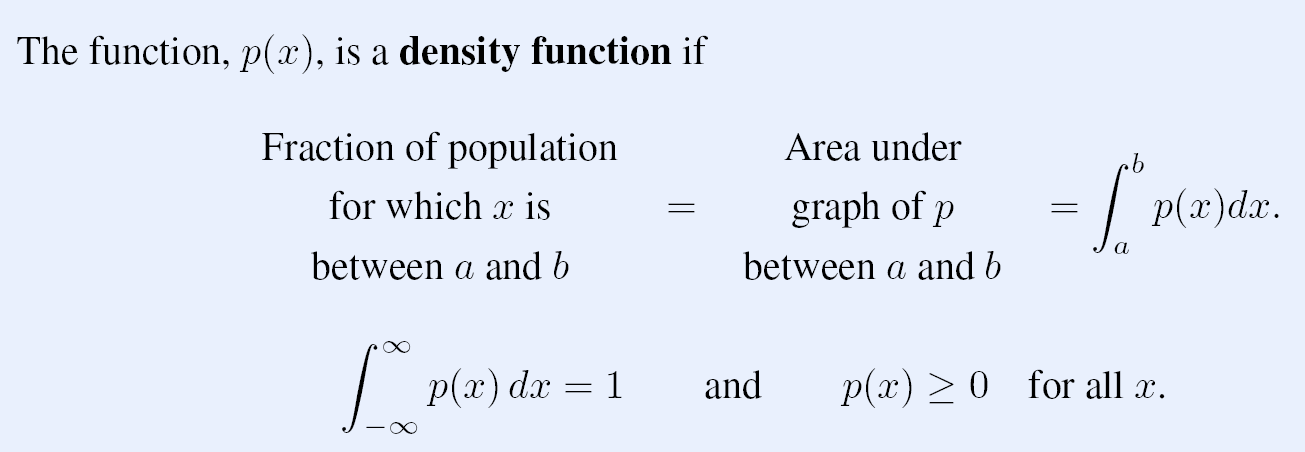 Applied Calculus ,4/E, Deborah Hughes-Hallett
Copyright 2010 by John Wiley and Sons, All Rights Reserved
Problem 8

Figure 8.7 shows the distribution of the number of years of education completed by adults in a population. What does the shape of the graph tell you? Estimate the percentage of adults who have completed less than 10 years of education,
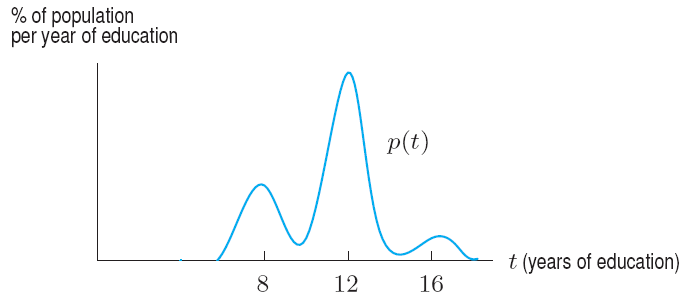 Figure 8.7
Applied Calculus ,4/E, Deborah Hughes-Hallett
Copyright 2010 by John Wiley and Sons, All Rights Reserved
Section 8.2 Cumulative Distribution Functions and Probability
Applied Calculus ,4/E, Deborah Hughes-Hallett
Copyright 2010 by John Wiley and Sons, All Rights Reserved
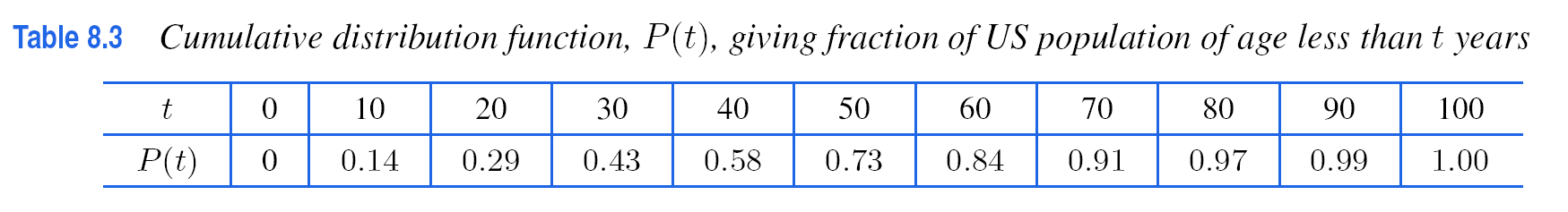 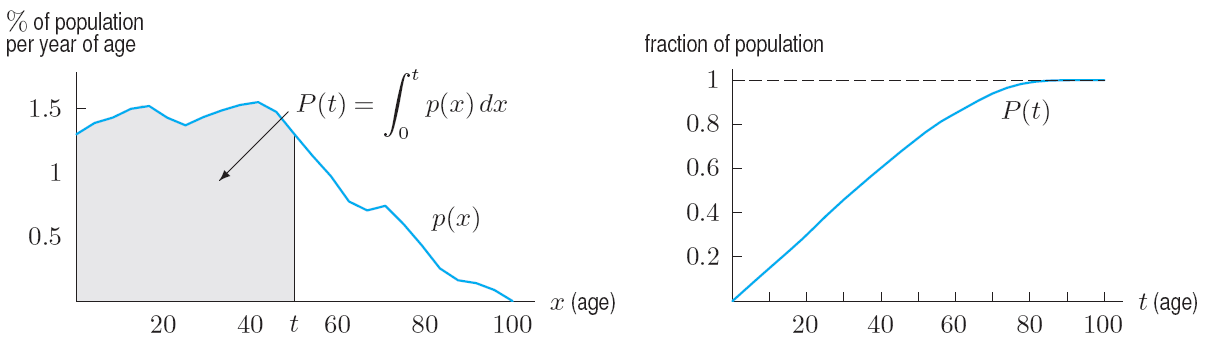 Figure 8.8:  Graph of p(x), the age density function and its relation to P(t), the cumulative age distribution function.
Applied Calculus ,4/E, Deborah Hughes-Hallett
Copyright 2010 by John Wiley and Sons, All Rights Reserved
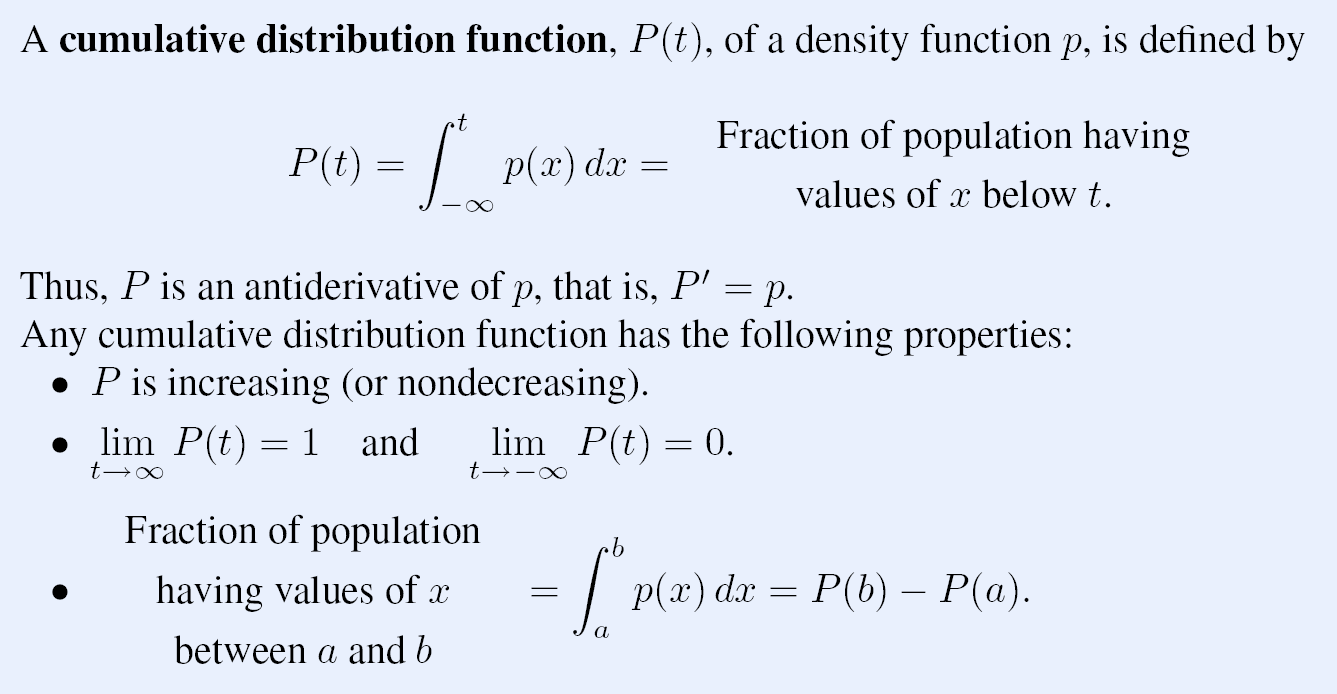 Applied Calculus ,4/E, Deborah Hughes-Hallett
Copyright 2010 by John Wiley and Sons, All Rights Reserved
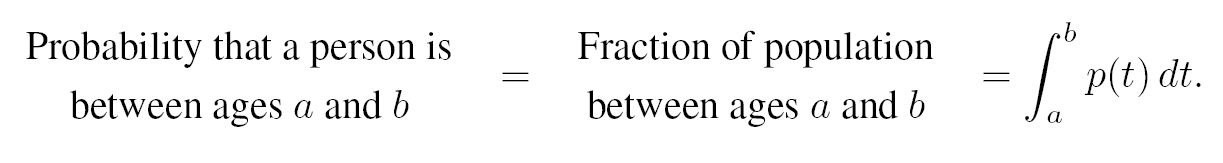 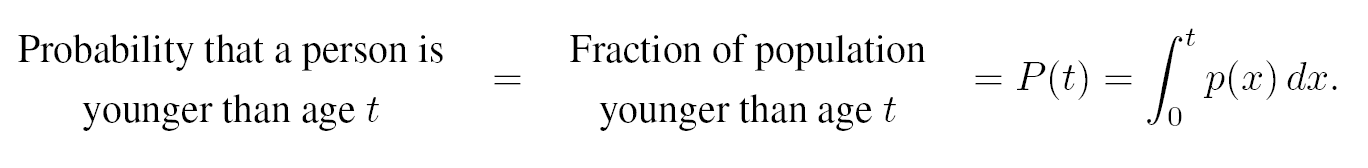 Applied Calculus ,4/E, Deborah Hughes-Hallett
Copyright 2010 by John Wiley and Sons, All Rights Reserved
Problem 2
In an agricultural experiment, the quantity of grain from a given size field is measured. The yield can be anything from 0 kg to 50 kg. For each of the following situations, pick the graph that best represents the 
	(i)   Probability density function
	(ii)  Cumulative distribution function
Situation (a)  Low yields are more likely than high yields.
Situation (b)  All yields are equally likely.
Situation (c)  High yields are more likely than low yields.
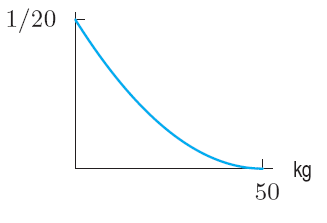 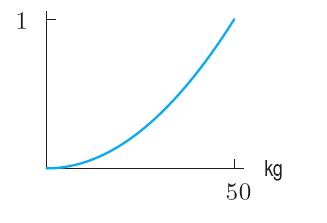 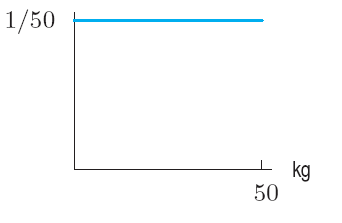 ll
lll
l
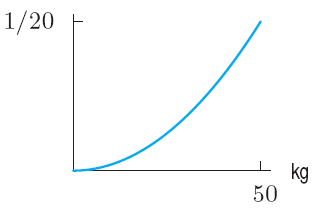 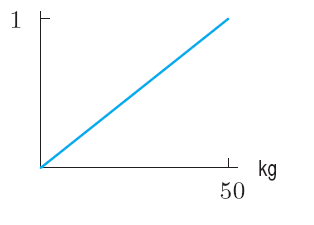 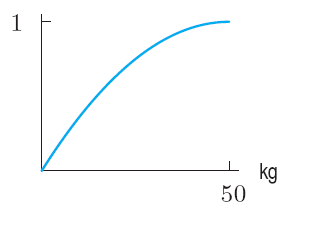 lV
V
Vl
Applied Calculus ,4/E, Deborah Hughes-Hallett
Copyright 2010 by John Wiley and Sons, All Rights Reserved
Section 8.3The Median and the Mean
Applied Calculus ,4/E, Deborah Hughes-Hallett
Copyright 2010 by John Wiley and Sons, All Rights Reserved
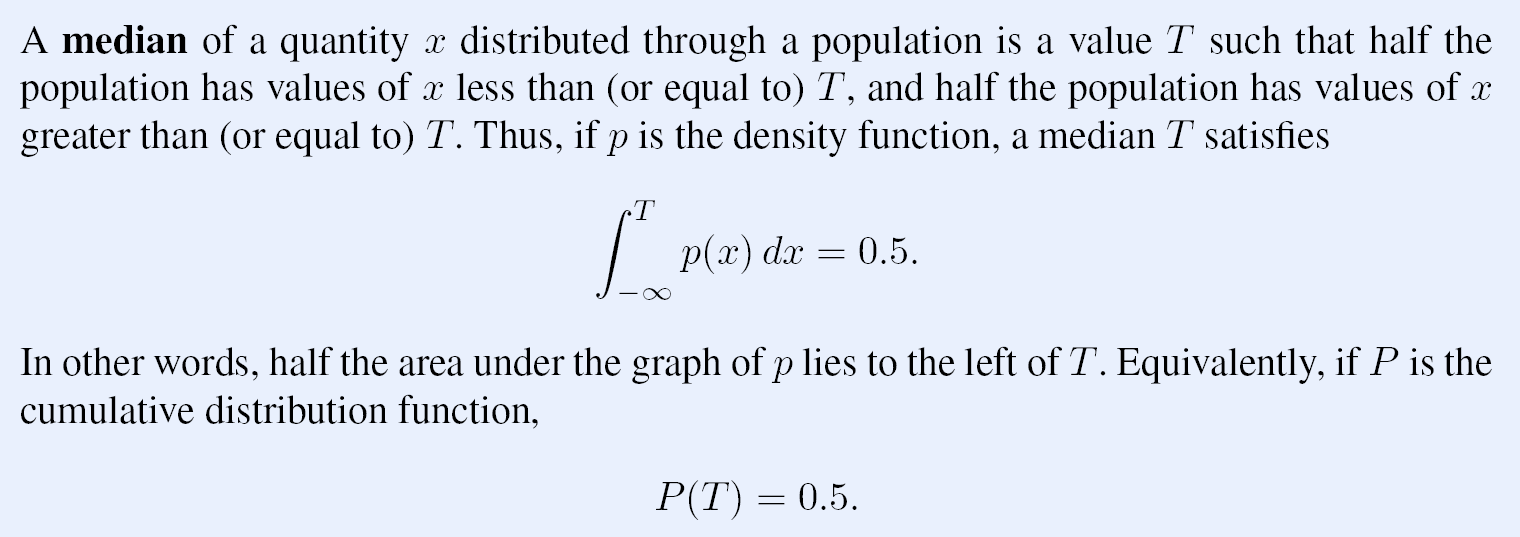 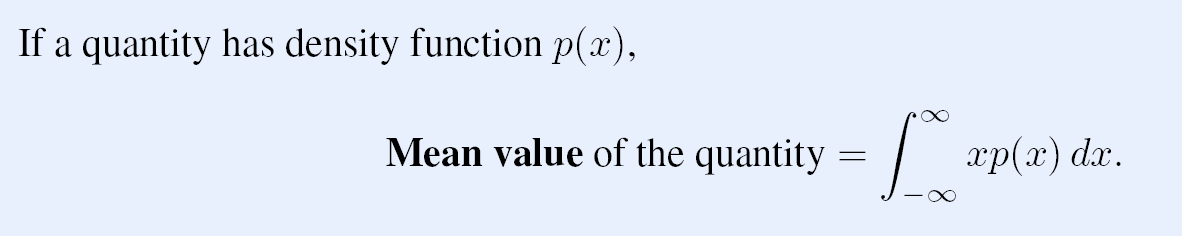 Applied Calculus ,4/E, Deborah Hughes-Hallett
Copyright 2010 by John Wiley and Sons, All Rights Reserved
Example 1
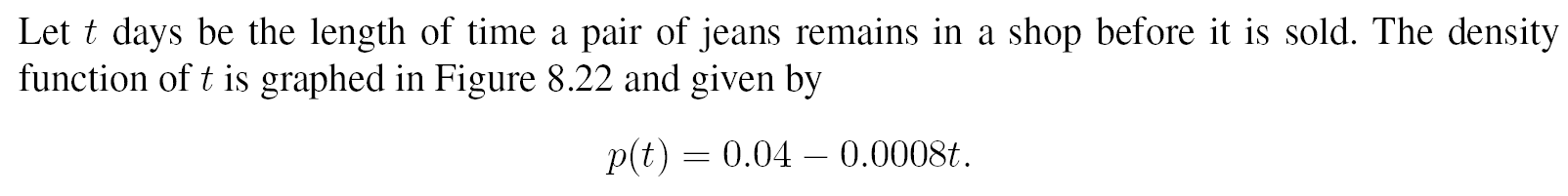 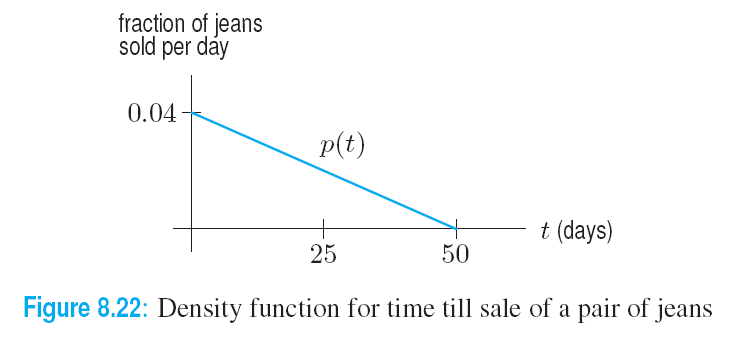 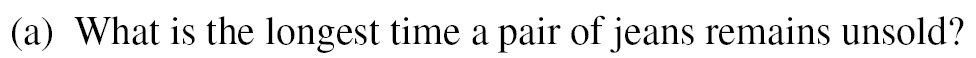 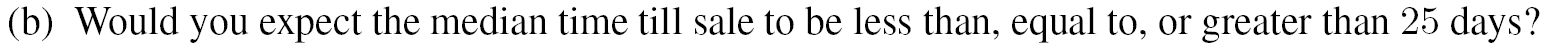 Solution
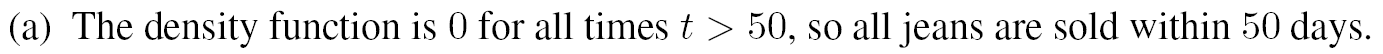 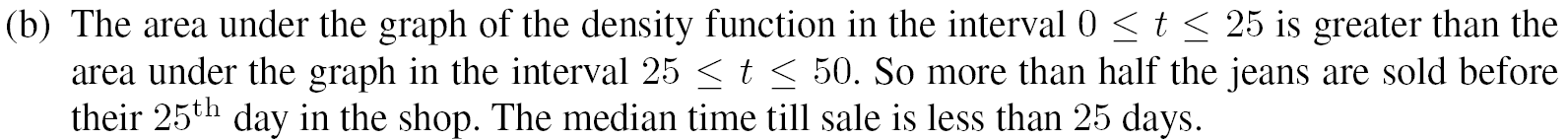 Applied Calculus ,4/E, Deborah Hughes-Hallett
Copyright 2010 by John Wiley and Sons, All Rights Reserved
Example 1  continued
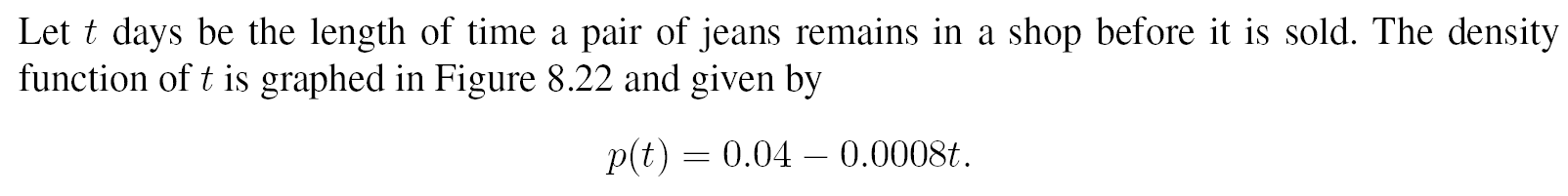 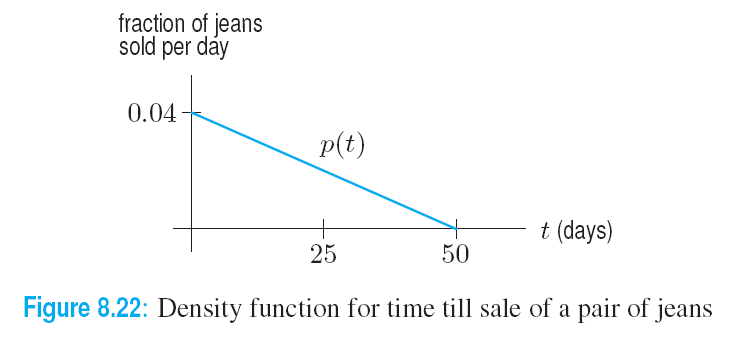 Find the median time 
required to sell a pair of jeans.
Solution	continued	 on next slide
Let P be the cumulative distribution function. We want to find the value of T such that


Using a calculator to evaluate the integrals, we obtain the values for P in Table 8.7
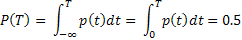 Applied Calculus ,4/E, Deborah Hughes-Hallett
Copyright 2010 by John Wiley and Sons, All Rights Reserved
Example 1  (c) continued
Find the median time required to sell a pair of jeans.
Solution	continued
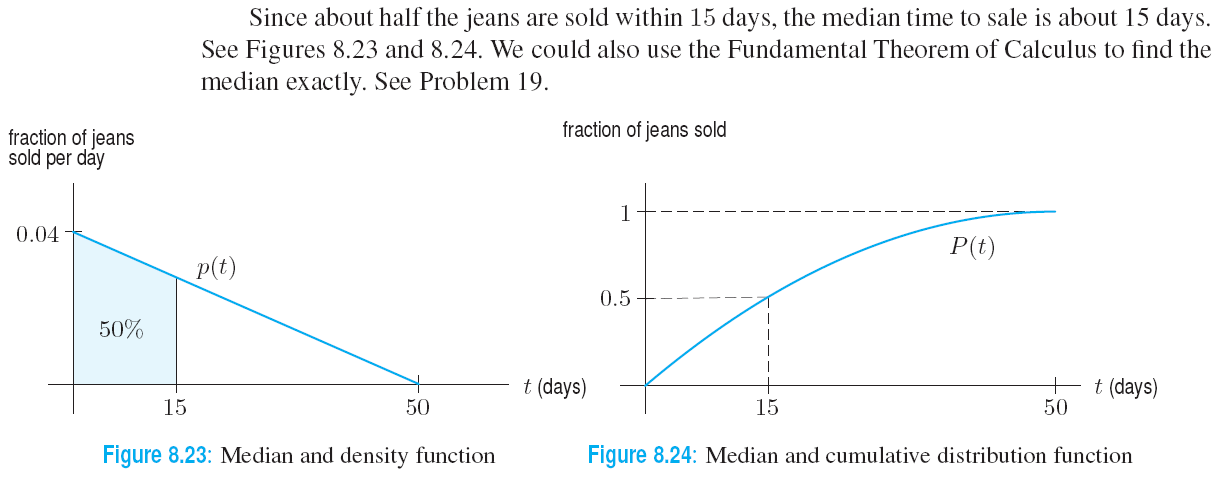 Applied Calculus ,4/E, Deborah Hughes-Hallett
Copyright 2010 by John Wiley and Sons, All Rights Reserved
Example 2
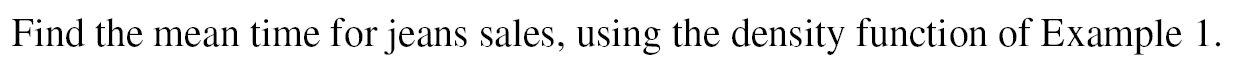 Solution
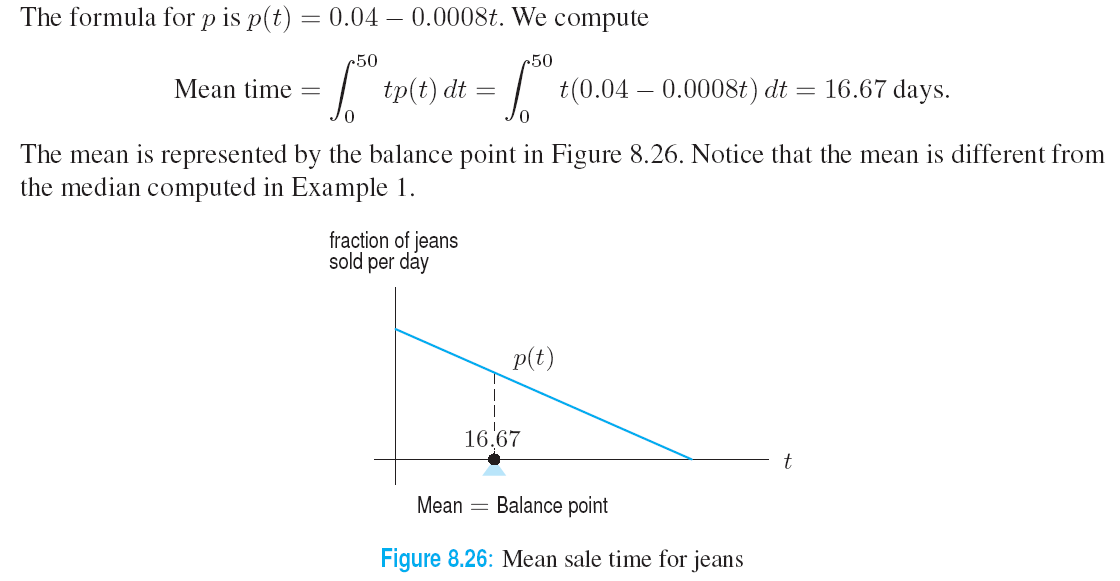 Applied Calculus ,4/E, Deborah Hughes-Hallett
Copyright 2010 by John Wiley and Sons, All Rights Reserved
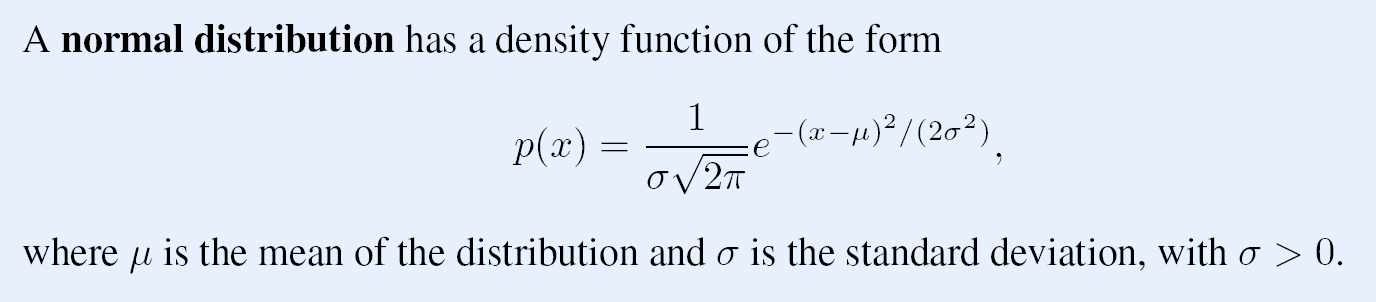 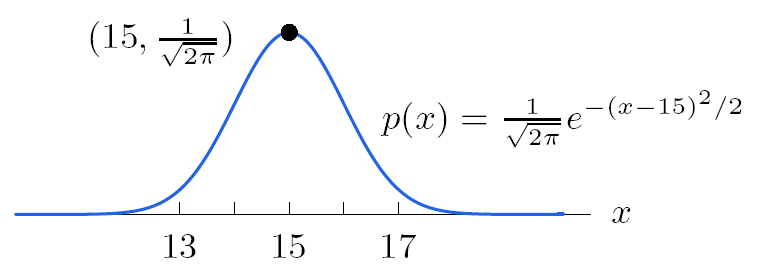 Figure 8.27:  Normal distribution with μ = 15 and σ = 1
Applied Calculus ,4/E, Deborah Hughes-Hallett
Copyright 2010 by John Wiley and Sons, All Rights Reserved
Example 3
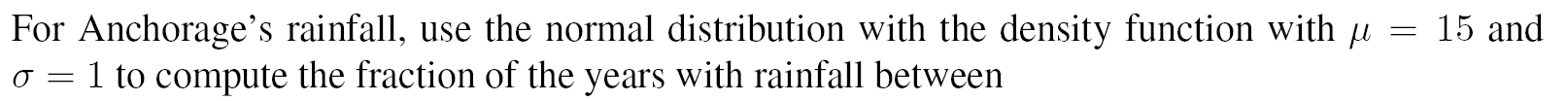 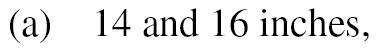 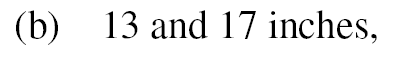 Solution
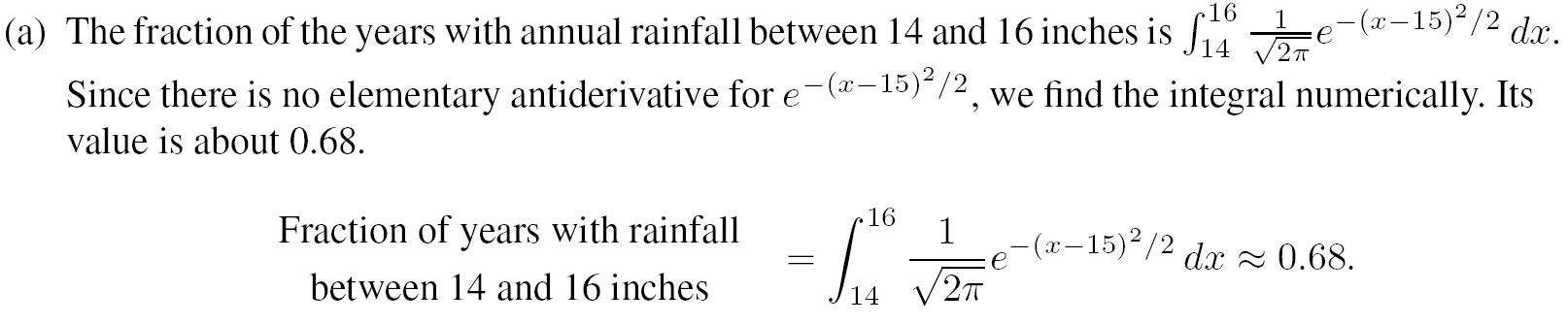 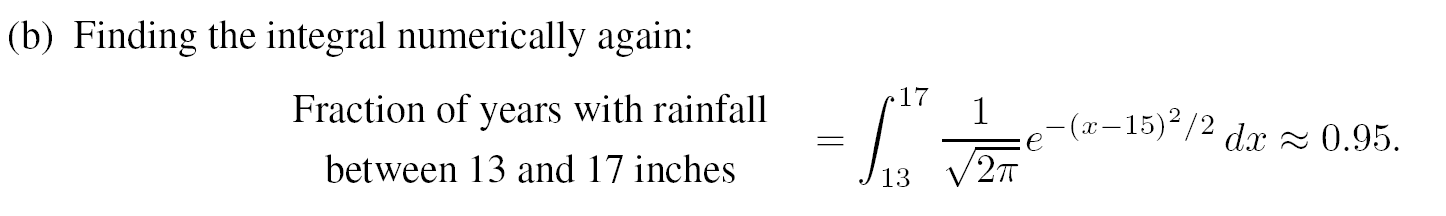 Continued on next slide
Applied Calculus ,4/E, Deborah Hughes-Hallett
Copyright 2010 by John Wiley and Sons, All Rights Reserved
Example 3  continued
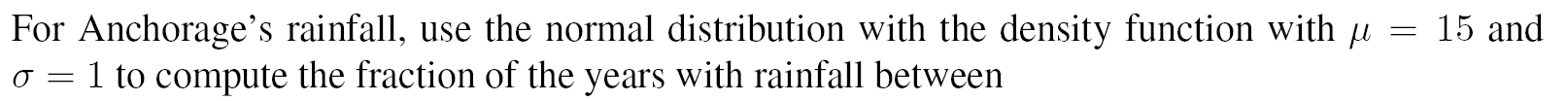 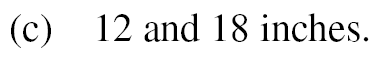 Solution
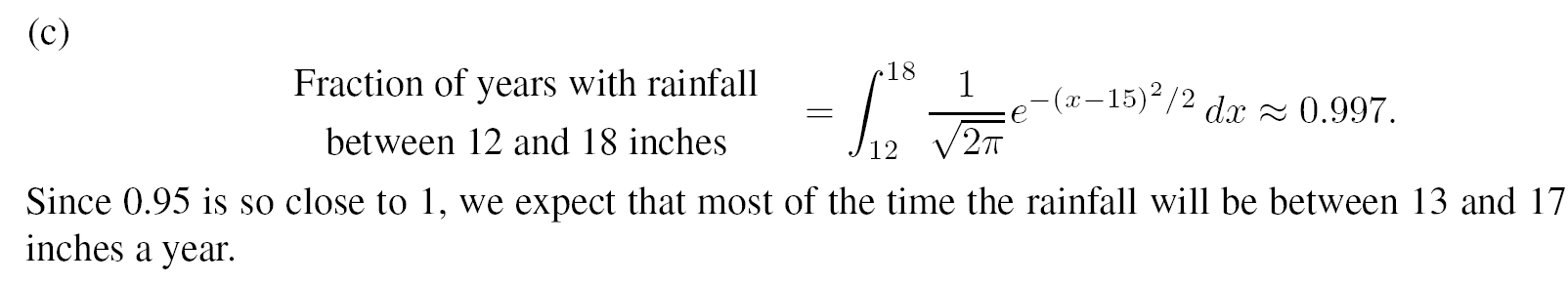 Applied Calculus ,4/E, Deborah Hughes-Hallett
Copyright 2010 by John Wiley and Sons, All Rights Reserved